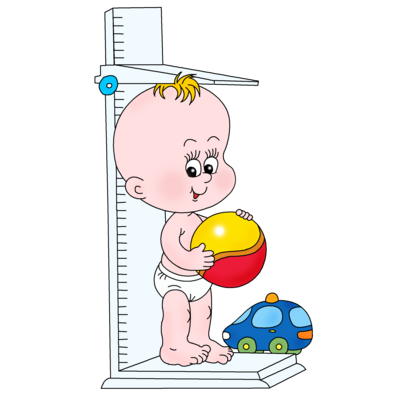 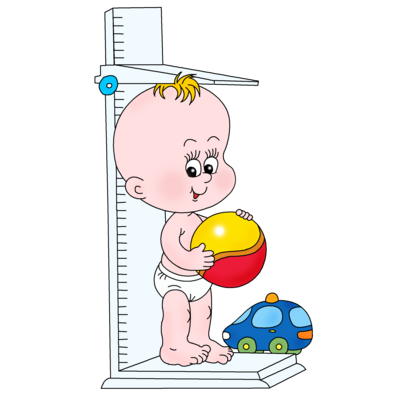 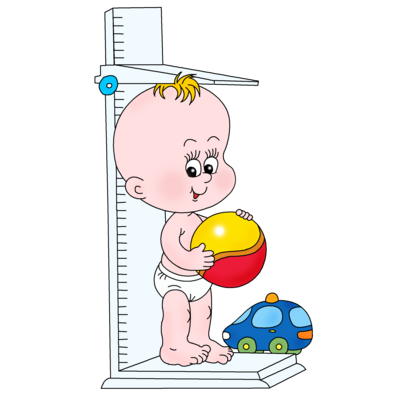 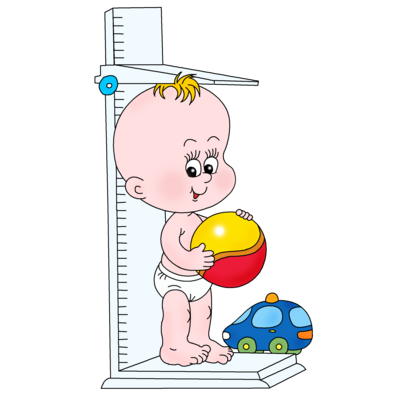 План-действий по приобщению детей дошкольников к рисованию
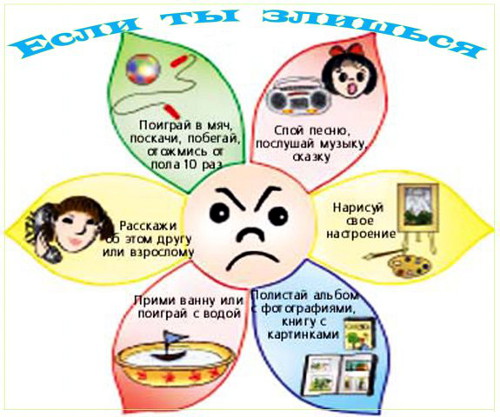 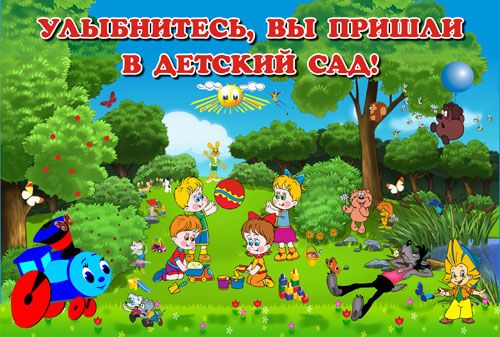 Выполнила:
Тимофеева Елена Владимировна
МБДОУ детский сад №10 «Улыбка»
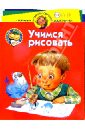 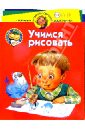 Дальняя цель:
-Используя подходы 21 века развивать интерес у дошкольника к рисованию
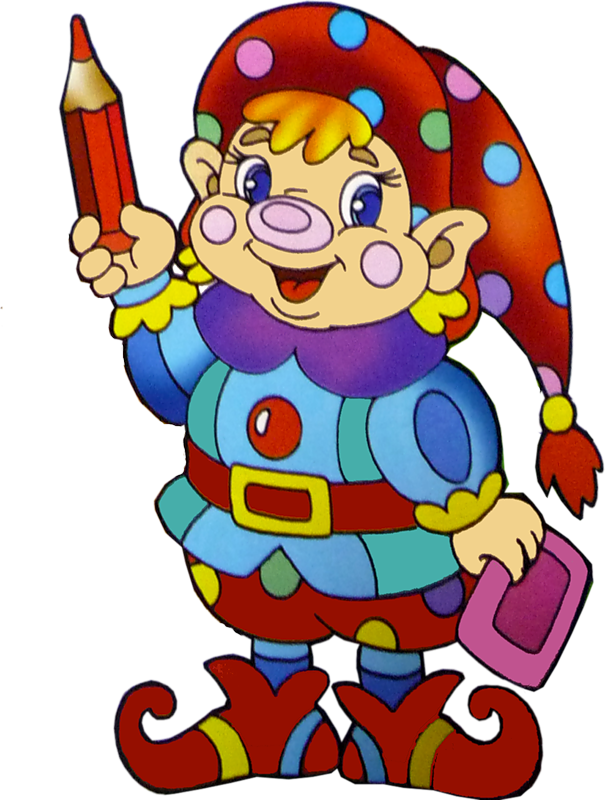 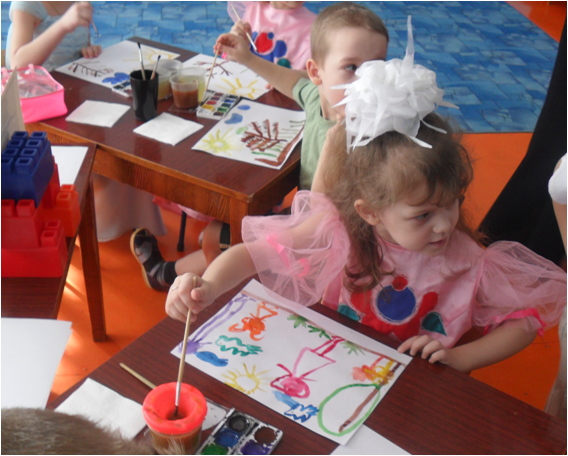 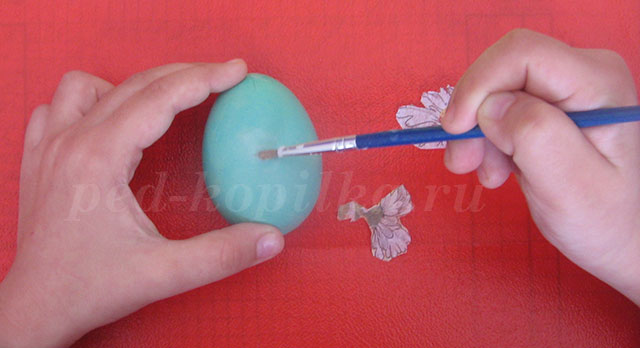 Ближние цели:
-Освоить новую технику рисования «пригладывания»;
-Учить детей анализировать иллюстрации;
-Развивать мелкую моторику рук
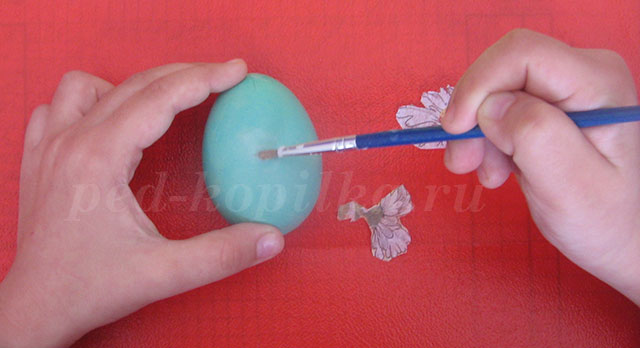 Педагогические методы и задачи:
-Планировать время для группового обсуждения с дошкольником;
-использовать работу в парах и групповую работу 
для обсуждения различных вариантов решения задачи
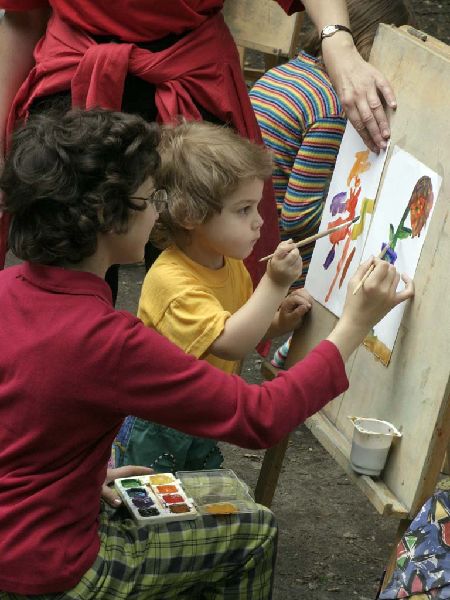 Трудности и решения:
-Родителям будут не понятны мои методы работы;
-Некоторые дошкольники не захотят работать
в паре.
-Обьясню родителям свои методы работы и дам понять почему они выбранные именно так;
-Покажу видео дошкольникам: «Почему нужно работать в парах?»
Ресурсы:
-Помощь и поддержка колег, работающих в одной параллели со мной;
-Интернет;
-Текстовый редактор
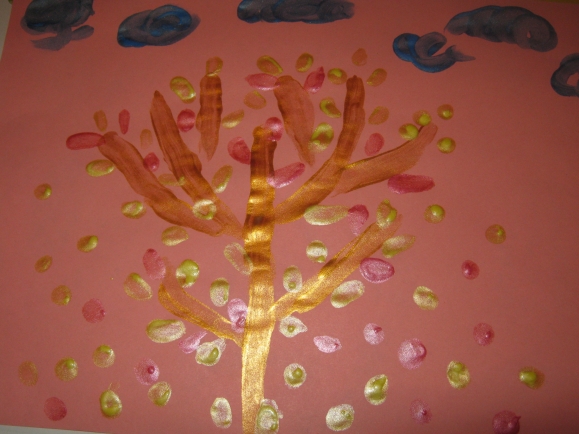 План – график :